Histoire de la Terre                         novembre 2020
Pouponnière d’étoiles, naissance du Soleil
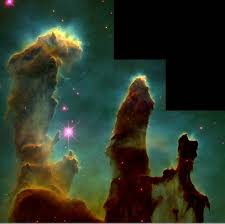 Formation du Système solaire
Disque protoplanétaire
Formation des planètes
Tailles relatives des planètes
Migration des planètes géantes
Ordre actuel des planètes
La Terre boule de feu
Surface de la Terre nouvellement créée
Collision avec Théïa
Suite de la collision avec Théïa
Débris générés par la collision
Migration des débris
Création de la Lune à partir des débris
Mécanisme de création de la Lune
La Terre après la collision
La Terre bombardée par des météorites
Arrivée de l’eau sur la Terre
La Terre primitive
Stromatolites
Stromatolites (grois plan)
La Terre boule de neige
Évolution de la Terre boule de neige
Apparition de la vie (3 Ga)
Premières formes de vie
Évolution de la vie
Chronologie de la vie sur la Terre